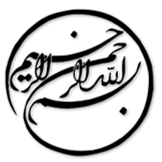 تجربه واقعی استفاده از آزمایش فارماکوژنومیک ترکیبی در کودکان و نوجوانان دچار افسردگی و اضطراب
دانشجو:
استاد:
سال تحصیلی:
نام درس:
فصل اول: مقدمه

اختلال های خلقی و اضطراب در میان جمعیت کودکان و نوجوانان طی دو دهه ی گذشته بسیار رایج بوده اند. از سوی دیگر، تنوع ژنتیکی یکی از چندین متغیری است که از طریق تأثیر گذاشتن بر سوخت وساز (فارماکوکینتیک) یا سازوکار کنش (فارماکودینامیک)، ممکن است بر اثربخشی دارو تأثیر بگذارد. فارماکوژنومیک بر آن است تا رژیم های دارودرمانی امن و اثربخش را بر مبنای ترکیب ژنتیکی یکتای هر انسان شناسایی کند. جدا از آزمایش های ژن فردی برای برهمکنش های خاص ژن-دارو، ما اکنون دسترسی تجاری به آزمایش های فارماکوژنومیک ترکیبی (CPGx) داریم که برای این منظور طراحی شده¬اند تا ژن های گوناگون دخیل در سوخت وساز برخی داروها را تجزیه و تحلیل کنند.
1/14
فصل اول
مقدمه
1
چندین مطالعه، مزیت اقتصادی و کاهش هزینه ی مراقبت و درمان با استفاده از درمان هدایت شده با CPGx را نشان می دهند. با وجود این، چندین کارشناس و متخصص، ازجمله کنسرسیوم اجرای فارماکوژنومیک بالینی (CPIC)، با این موضع گیری به مخالفت برخاستند و اتخاذ رویکردی ظریف تر برای گنجاندن یافته های آزمایش CPGx در مراقبت های روانپزشکی کودکان و نوجوانان را افزون بر حفظ ارزیابی و قضاوت بالینی به عنوان سنگ بنای مدیریت، توصیه کردند. بنابراین، یک نیاز بالینی برای درک استفاده و مزیت آزمایش فارماکوژنومیک در درمانگاه های روانپزشکی کودکان و نوجوانان وجود دارد. مقاله ی ما بر آن است تا این خلأ دانش را از طریق گزارش کردن تجربیات واقعی استفاده از CPGx در مراقبت بالینی رویه ای در یک درمانگاه روانپزشکی کودکان و نوجوانان پر کند.
2/14
فصل اول
مقدمه
1
فصل دوم: مواد و روش ها

جمعیت مطالعه و گردآوری داده
ما از پایگاه داده ی بیمارانی در درمانگاه کلیولند طی مقطع زمانی 9 ژوئن 2015 تا 31 آگوست 2019 که در درمانگاه-های روانپزشکی کودکان و نوجوانان تحت آزمایش GeneSight® قرار گرفته بودند، استفاده کردیم. بیمارانی با تشخیص بالینی اختلال افسردگی اساسی (بجز افسردگی دوقطبی) یا اختلال اضطراب فراگیر بر اساس ویراست چهارم راهنمای تشخیصی و آماری اختلال های ذهنی (DSM-IV)، در این تحلیل گنجانده شدند.
ملاقات بالینی که طی آن ها داروهای روانپزشکی بر مبنای نتایج CPGx تغییر داده شدند به عنوان ملاقات خط مبنا (یا ملاقات مبنایی/پایه ای) در نظر گرفته شد.
3/14
فصل دوم
مواد و روش ها
1
2
لطفا توجه داشته باشيد
که اين فايل تنها بخشی از محصول بوده و صرفا جهت معرفی محصول ميباشد
برای خريداری و دانلود فايل کامل مقاله به زبان فارسی
با فرمت پاورپوينت (با قابليت ويرايش(
اينجا کليک نماييد.
فروشگاه اينترنتی ايران عرضه www.iranarze.ir
5
4
3
2
1